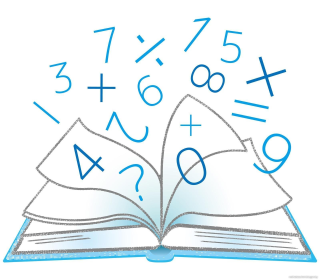 «Математические представления»3 «Б»
Тема: «Первый, последний, следующий за, перед, между»

КОВАЛЕНКО НАТАЛЬЯ ИВАНОВНА
 ПЕРВАЯ КВАЛИФИКАЦИОННАЯ КАТЕГОРИЯ
 ГОСУДАРСТВЕННОЕ БЮДЖЕТНОЕ УЧРЕЖДЕНИЕ КАЛИНИНГРАДСКОЙ ОБЛАСТИ ОБЩЕОБРАЗОВАТЕЛЬНАЯ ОРГАНИЗАЦИЯ ДЛЯ ОБУЧАЮЩИХСЯ, ВОСПИТАННИКОВ С ОГРАНИЧЕННЫМИ ВОЗМОЖНОСТЯМИ ЗДОРОВЬЯ «ШКОЛА – ИНТЕРНАТ № 1»
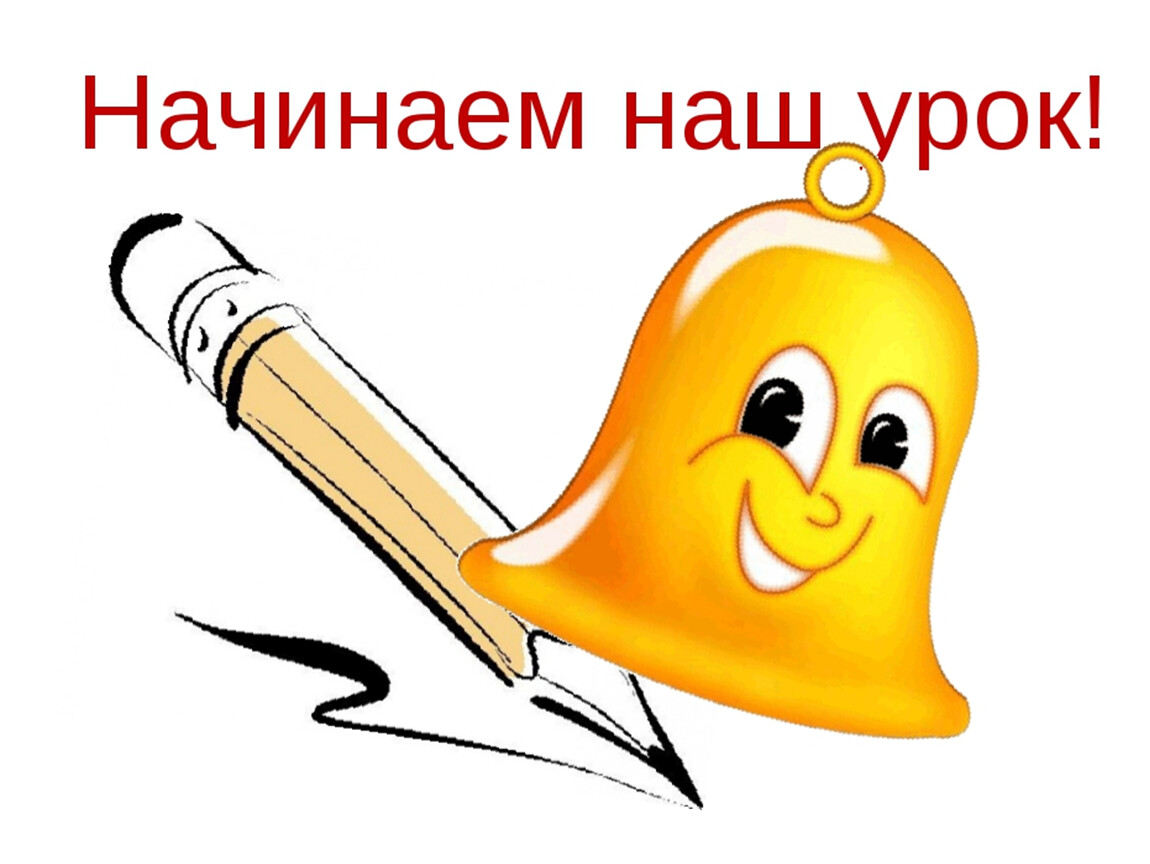 Сиди правильно за партой!
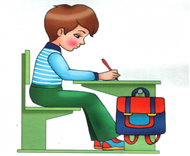 Назови геометрические фигуры
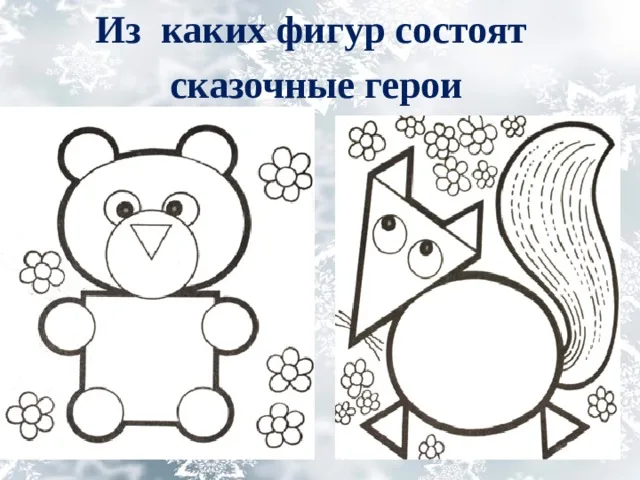 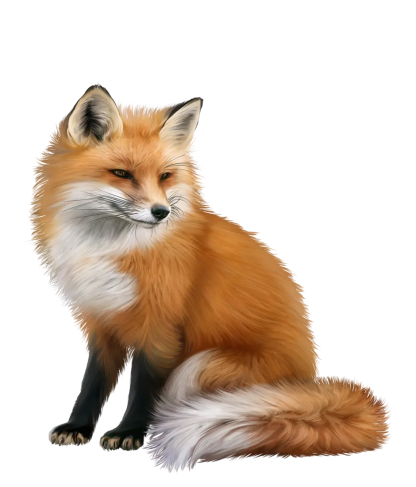 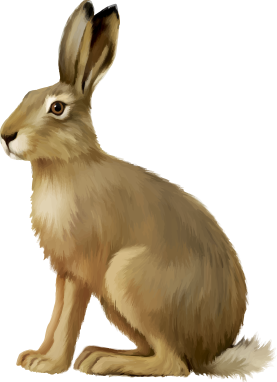 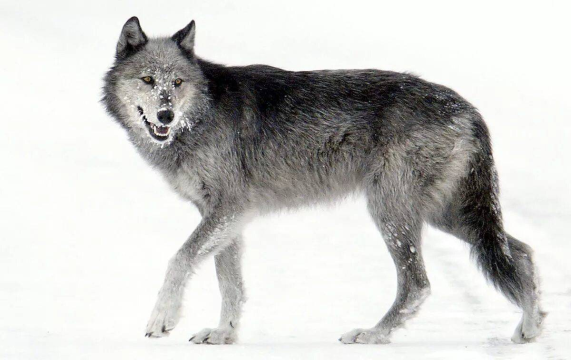 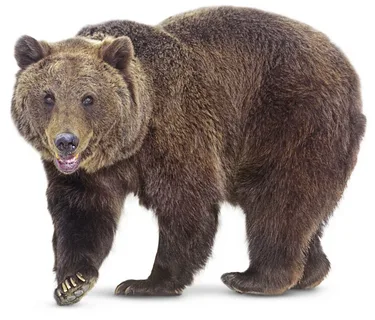 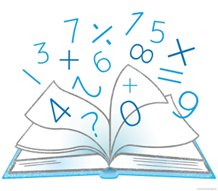 Пальчиковая гимнастика
Раз, два, три, четыре, пять 
Вышли пальчики гулять…
Раз, два, три, четыре, пять 
В домик спрятались опять.
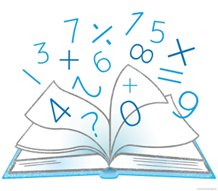 Закрась первый шарик -красным цветом
За  красным шариком -желтым 
Последний - синим цветом
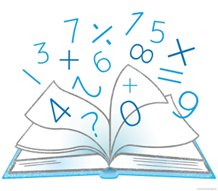 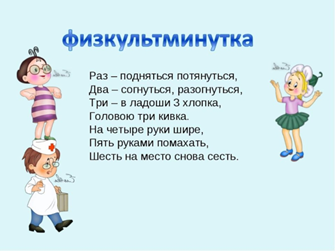 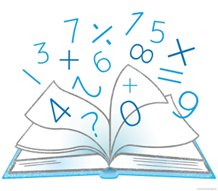 Покажи
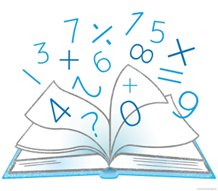 Молодцы!